DANCE PRE-TEST
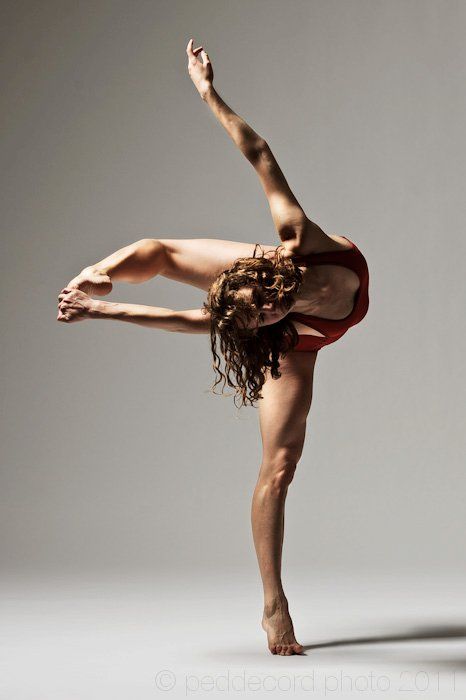 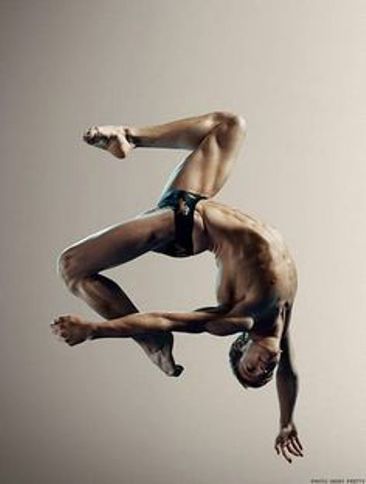 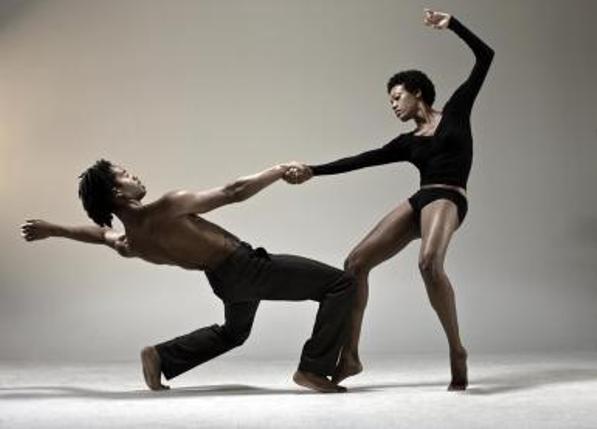 1. This term refers to how fast or slow the dance or movement is performed. 	a. Time			 	b. Accent 	c. Tempo			 	d. Pulse
2. This is a movement or shape performed in such a way as to give emphasis to a certain part of a dancer’s body or overall movement.  	a. Accent		 	b. Beat  	c. Phrase		 	d. Duration
3. This term can be described as “sharp” or “smooth.” 	a. Dynamics		 	b. Force 	c. Flow				d. Energy
4. This term expresses how a dancer travels forward, backwards, sideways, up or down.  	a. Level			 	b. Direction 	c. Pathway 		 	d. Size
5. This term can be described as “heavy” or “light.” 	a. Space		 	b. Time 	c. Weight		 	d. Flow
6. When a choreographer wants to show that two people are affectionate towards each other, he or she will have them share which element of dance? 	a. General Space	 	b. Level 	c. Shape		 	d. Personal Space
7. A flow of movement having regular accented beats is known as what? 	a. Duration		 	b. Rhythm 	c. Phrase		 	d. Call and Response
8. This term refers to the patterns made across the floor as a dancer travels. A dancer can travel in circles or diagonal lines to demonstrate this term. 	a. Tempo			 	b. Alignment 	c. Direction		 	d. Pathways
9. This term is described as open/closed, angular/curved, symmetrical/asymmetrical. 	a. Size			 	b. Level 	c. Shape		 	d. Locomotor
10. Which term refers to “The degree of muscular tension and use of energy while moving?” 	a. Alignment		 	b. Force 	c. Weight		 	d. Time
11. A dancer’s height, in relation to the floor, refers to what element property or concept in dance? 	a. Energy		 	b. Level 	c. Force			 	d. Dynamics
12. This is the most basic unit of rhythm.  	a. Pulse		 	b. Rhythm 	c. Beat			 	d. ABA
13. 
	 a. First position	 b. Fourth position	 c. Second position	 d. Fifth position
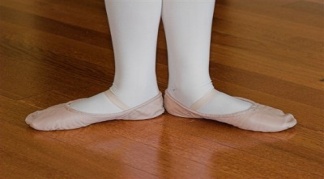 14.	 a. First position	 b. Second position	 c. Fourth position	 d. Fifth position
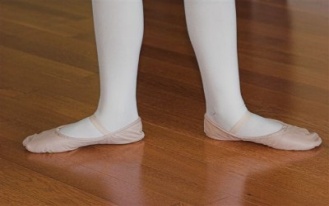 15. 
	 a. Fifth position	 c. Fourth position	 b. Second position
	 d. Third position
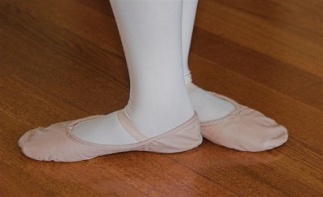